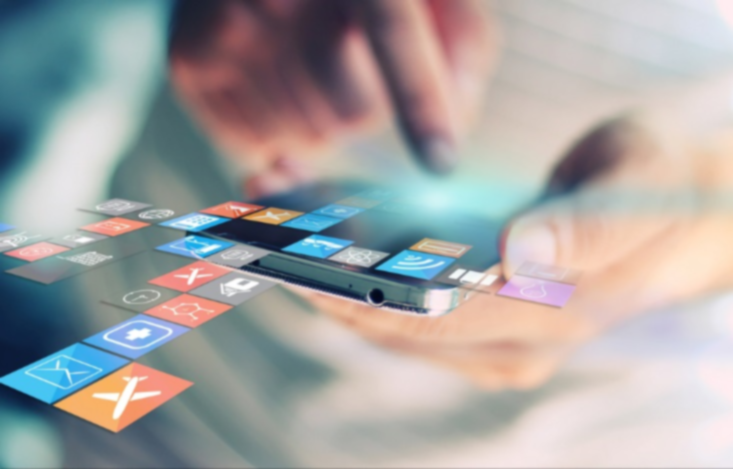 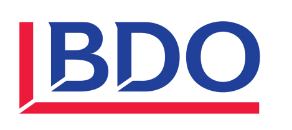 השקעות  
אגריטק - פודטק
רו"ח דורון אראמידירקטור, מנהל המחלקה הכלכלית, פודטק, אגריטק וקנאביס רפואי
באשכול תעשייה והתיישבות, BDO
אגריטק  פודטק 
רקע
אגרוטק
קנאביס רפואי
רקעשוק הקנאביס – במיליוני ש"ח
אגרוטק
טכנולוגיה חקלאית
רחפנים משולבים בחקלאות -  ריסוס שדה, זיהוי מזיקים וביצוע קטיף
גידול תעשייתי - גידול אירופוני, גידול ורטיקליו
גידולים בחממות במתקני גידול – אינדור
הדברה אורגנית
כלים חקלאיים שמבצעים עבודה אוטומטית
פודטק
טכנולוגיה בתעשיית המזון
תחליפי שמרים
תחליפי בשר, עוף דגים 
תחליפי חלב 
תחליף דבש
חלבונים – חרגולים, אפונה וכו
מזון מהים
חברות מובילות – שוק הון 2020-2021
קרקעות
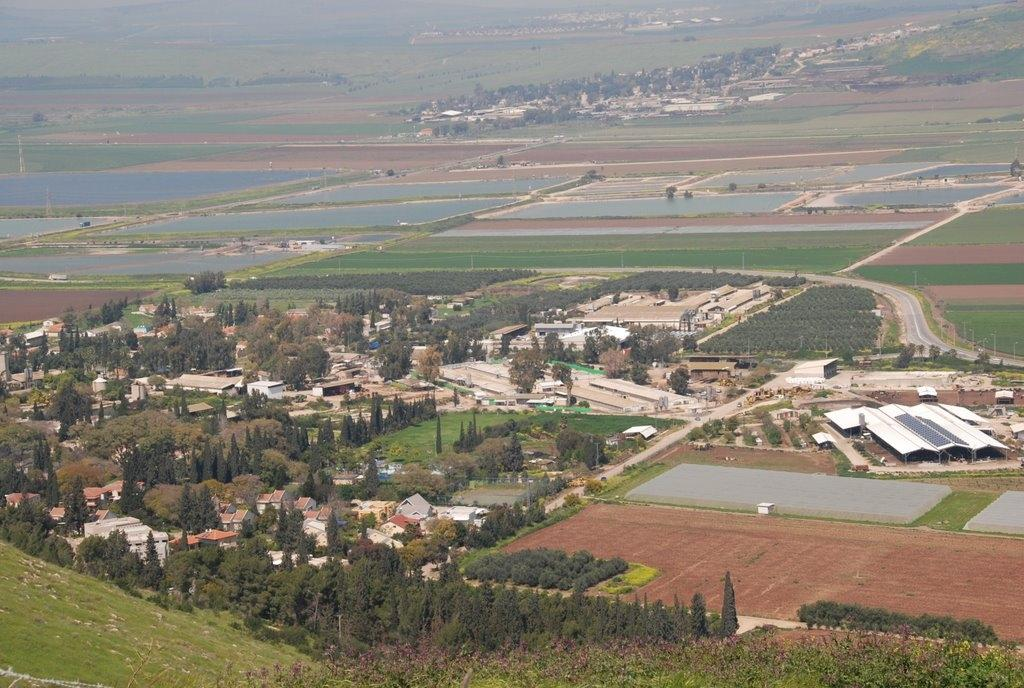 משאבים בעודף בקיבוצים
תשתיות
הון להשקעות
זכויות ושימושים
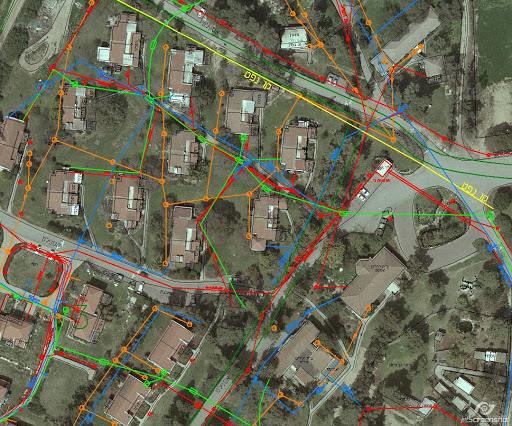 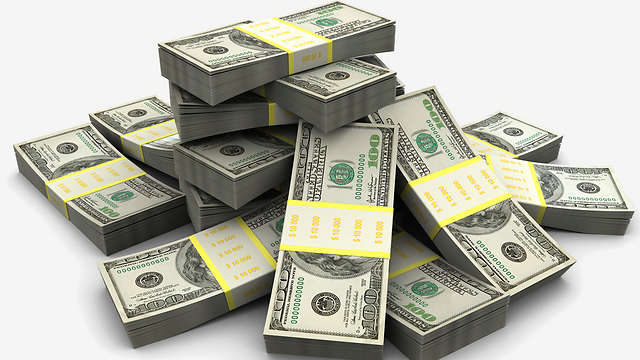 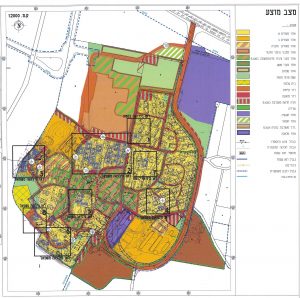 המאבק על הכסף בקיבוצים
חלוקת הכסף לחברים הוותיקים והחדשים
כיסוי החוב האקטוארי והגדלת הפנסיה
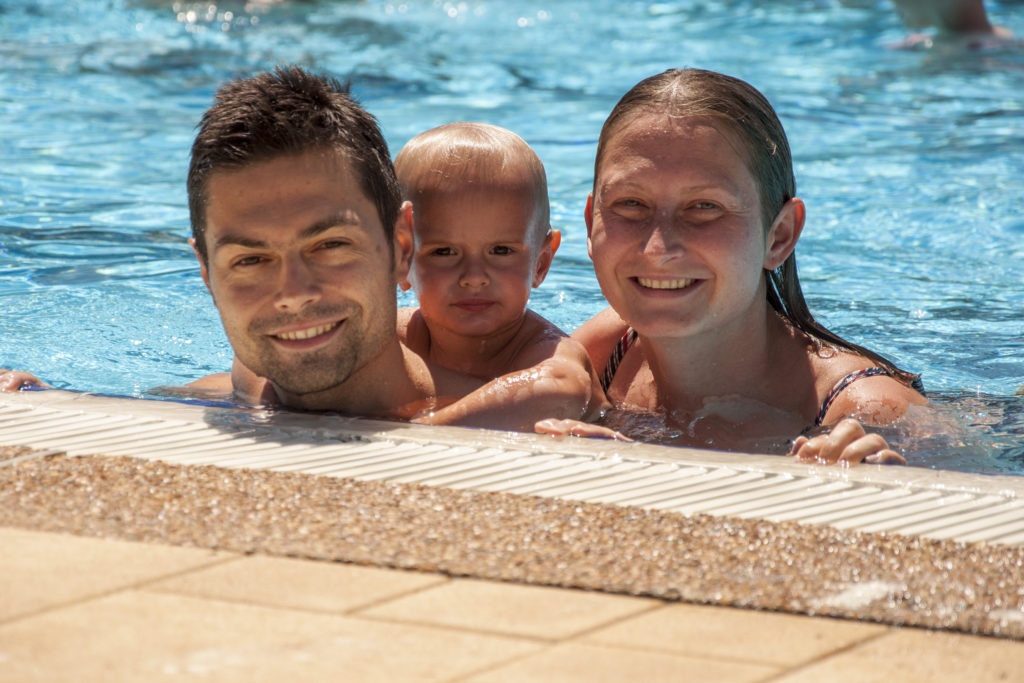 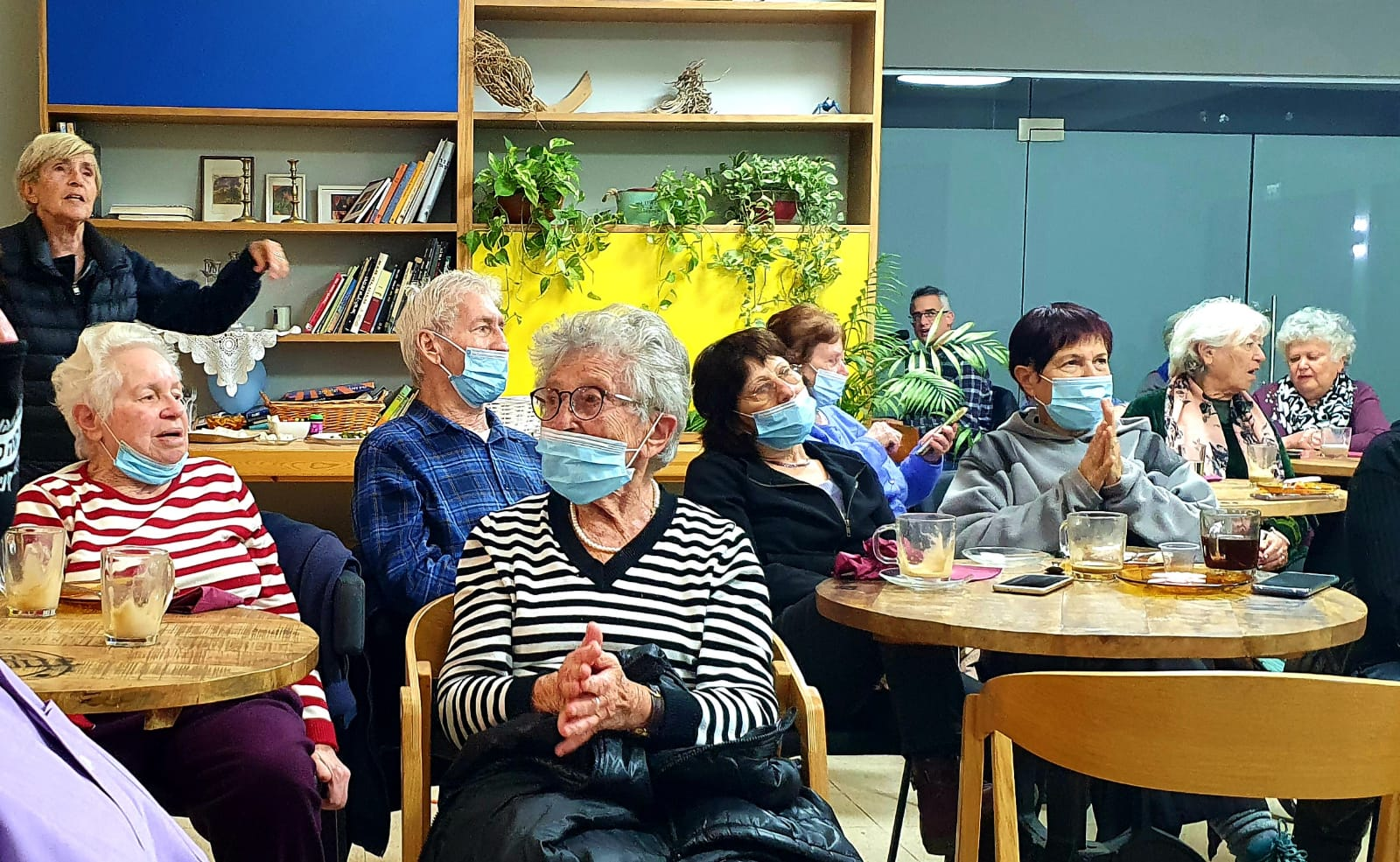 השקעות בעסקים חדשים
שיקום תשתיות ישנות
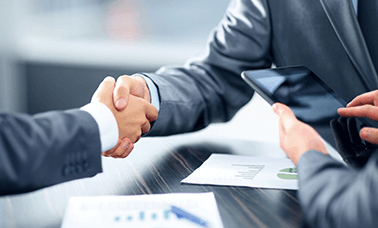 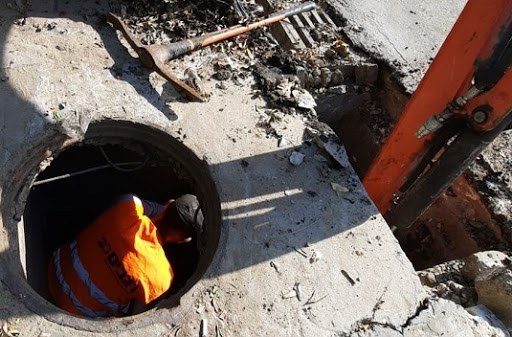 מחקלאות מסורתית
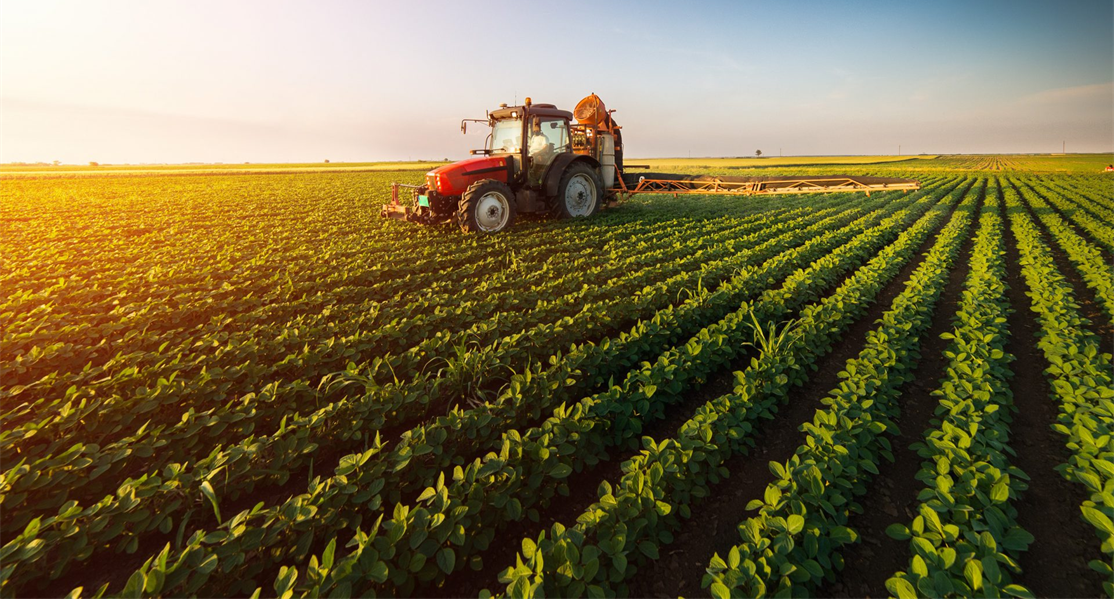 לתעשייה חקלאית
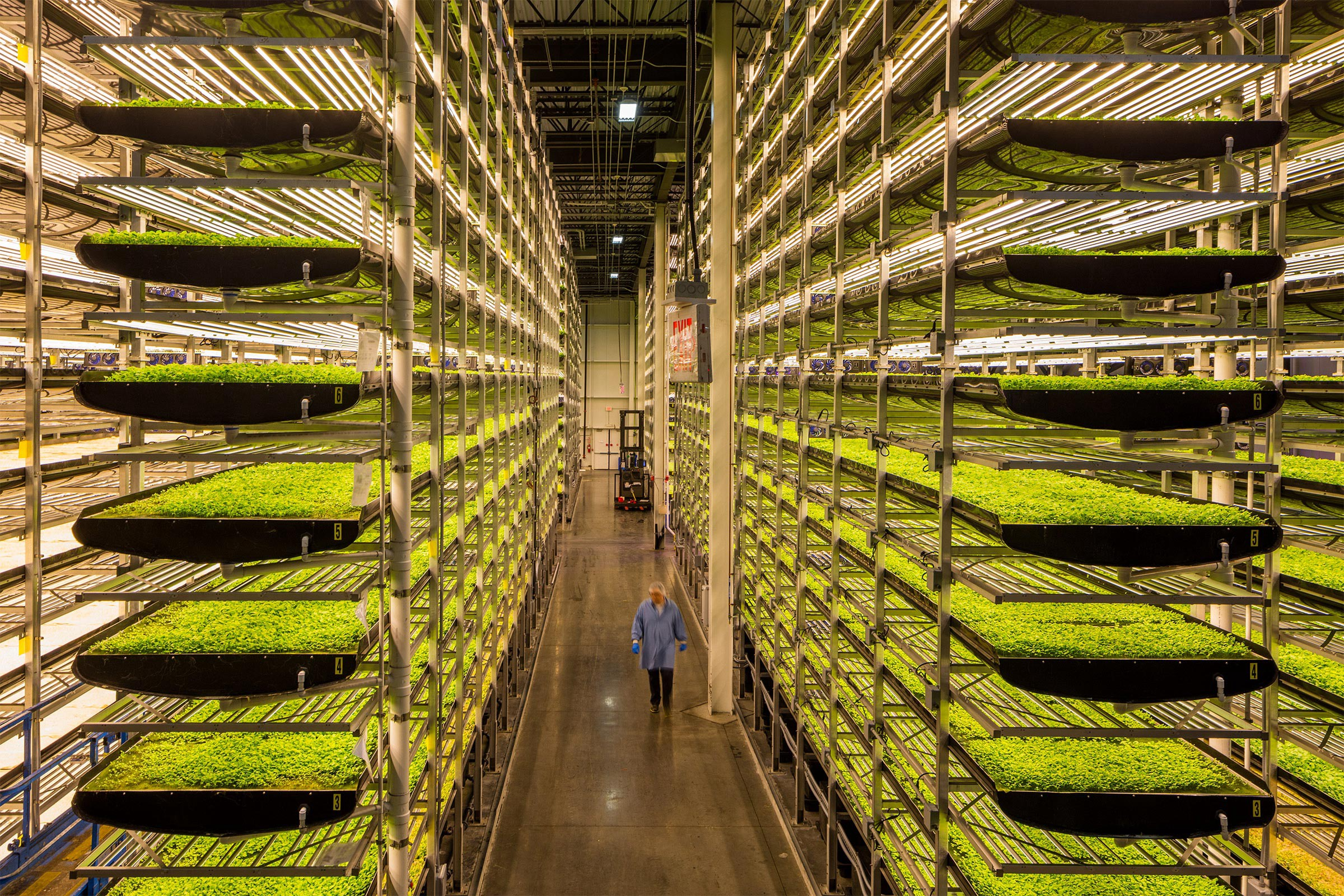 ממוצרי יסוד
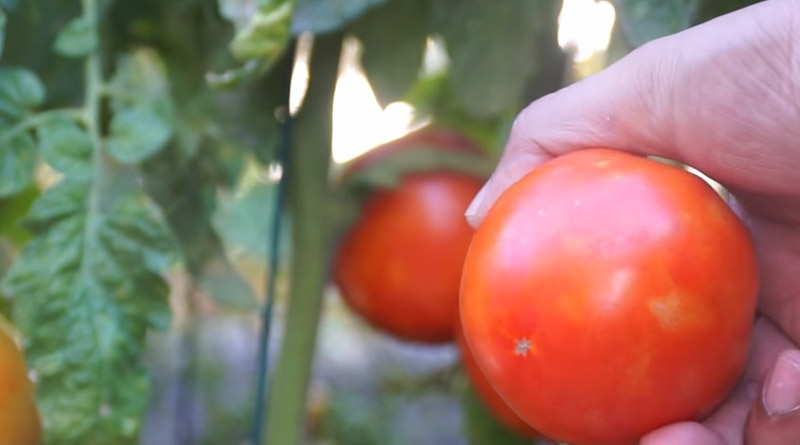 למוצרים עתירי ידע
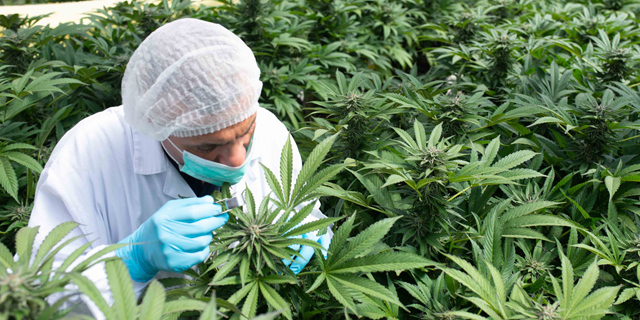 מחקלאות מסורתית
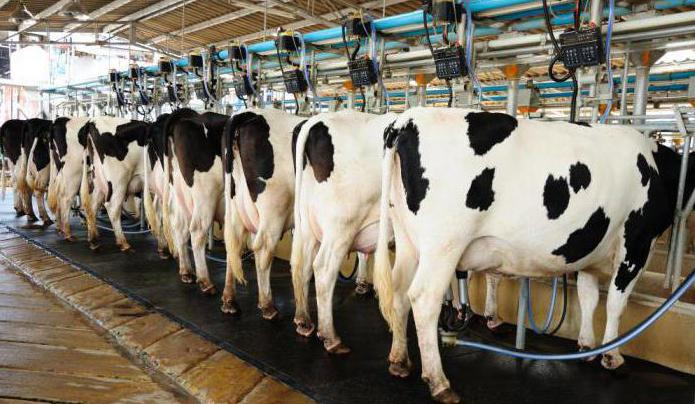 לתעשיית חלבון
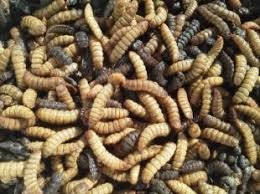 השקעה
איתור השקעה
סכום ההשקעה (שווי)
כלים לבחינת השקעה
שווי עסקה
אופן ביצוע ההשקעה
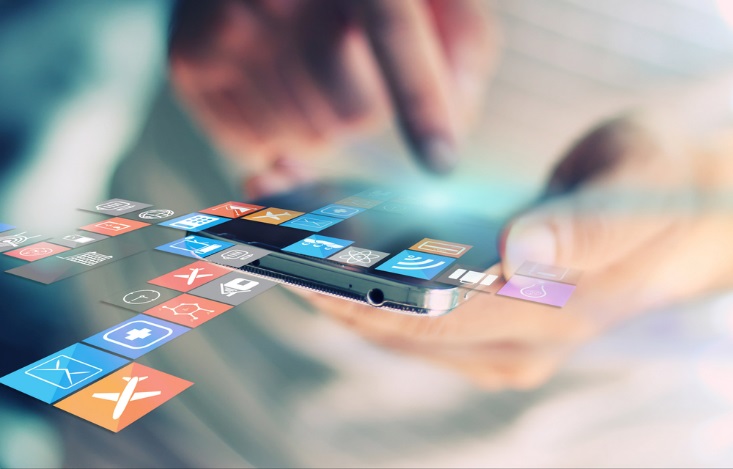 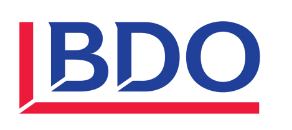 תודה רבה